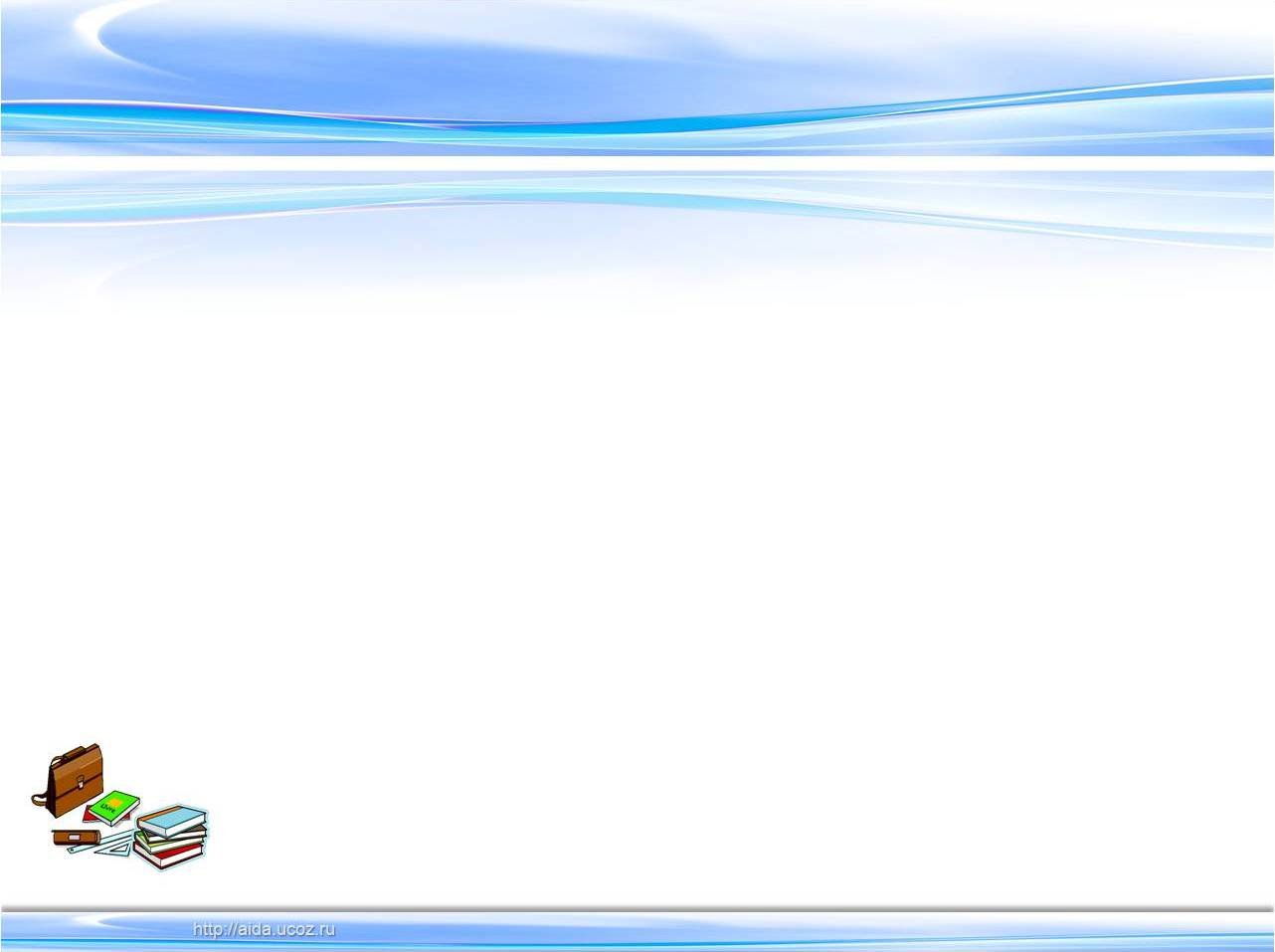 Министерство образования, науки и молодежной политики Краснодарского края
Государственное автономное профессиональное образовательное учреждение Краснодарского края
 
«НОВОРОССИЙСКИЙ КОЛЛЕДЖ СТРОИТЕЛЬСТВА И ЭКОНОМИКИ»
Основные понятия комбинаторики

Дисциплина «Математика»
1 курс
                
                               Преподаватель Лазарь Т. С.
Историческая справкаНекоторые элементы комбинаторики были известны в Индии еще во 2 веке до н.э. Индийцы умели вычислять сочетания. В 12 веке Бхаскара (1114-1185)  вычислял некоторые виды сочетаний и перестановок. Предполагают, что индийские ученые изучали сочетания в связи с применением их в поэтике – науке о структуре стиха.2200 лет назад Архимед написал трактат «Стомахион», содержание и смысл названия которого в течение столетий были покрыты мраком. И лишь недавно историки математики обнаружили, что он содержит решение довольно сложной комбинаторной задачи. Проблема, изложенная в трактате, оказалась столь непростой, что на ее решение современными средствами потребовалось 6 недель.Комбинаторика как наука стала развиваться в 17 веке параллельно с возникновением теории вероятностей. Пищу для комбинаторных размышлений математиков давали также азартные игры и потребности секретных служб государств в развитии криптографии.
Архимед
Архимед
Бхаскара
Первые научные исследования по комбинаторике принадлежат итальянским ученым Дж. Кардано, Н. Тарталье, Г. Галилею и французским ученым Б. Паскалю и П. Ферма.В 17 в. П. Эригон и Н. Тарталья независимо друг от друга получают формулу числа сочетаний.
В 1656 г. в книге «Теория и практика арифметики» А. Такке посвящает сочетаниям и перестановкам целую главу.Термин «комбинаторика» стал употребляться после опубликования Лейбницем в 1665 г. работы «Рассуждение о комбинаторном искусстве», в которой впервые дано научное обоснование теории сочетаний и перестановок. Лейбниц вводит специальные символы и термины, выводит свойства и строит таблицы сочетаний, рассуждает о приложениях комбинаторики, предрекает ей блестящее будущее и широкое применение.В 1713 г. Я. Бернулли изучает размещения.Современная символика была предложена разными авторами  в 19 в.Значительный вклад в развитие комбинаторики внес Л. Эйлер.
Лейбниц
Я. Бернулли
Определение: Комбинаторика – это раздел математики, в котором изучаются вопросы о том, сколько различных комбинаций, подчиненных тем или иным условиям, можно составить из заданных объектов.
Слово «комбинаторика» происходит от латинского слова «combinare», что в переводе на русский означает – «сочетать», «соединять». 
Определение: Факториал n! – это произведение всех натуральных чисел от 1 до n.
Обозначение: n! = 1 · 2 · 3 · ... · n. Читается: «эн факториал».
  Пример: 4! = 1 · 2 · 3 · 4 = 24.
   Кроме того: 0! = 1.
   Комбинаторные задачи делятся на: задачи на
       перестановки, задачи на размещение, 
                                                                      задачи на сочетание
Виды комбинаций
Определение: Перестановками из n элементов называются комбинации из n элементов, отличающиеся друг от друга только порядком расположения в них элементов.
Формула        Pn = n!
 
Типичная смысловая нагрузка:
 «Сколькими способами можно 
переставить n объектов?»

P3 = 3! = 1*2*3 = 6
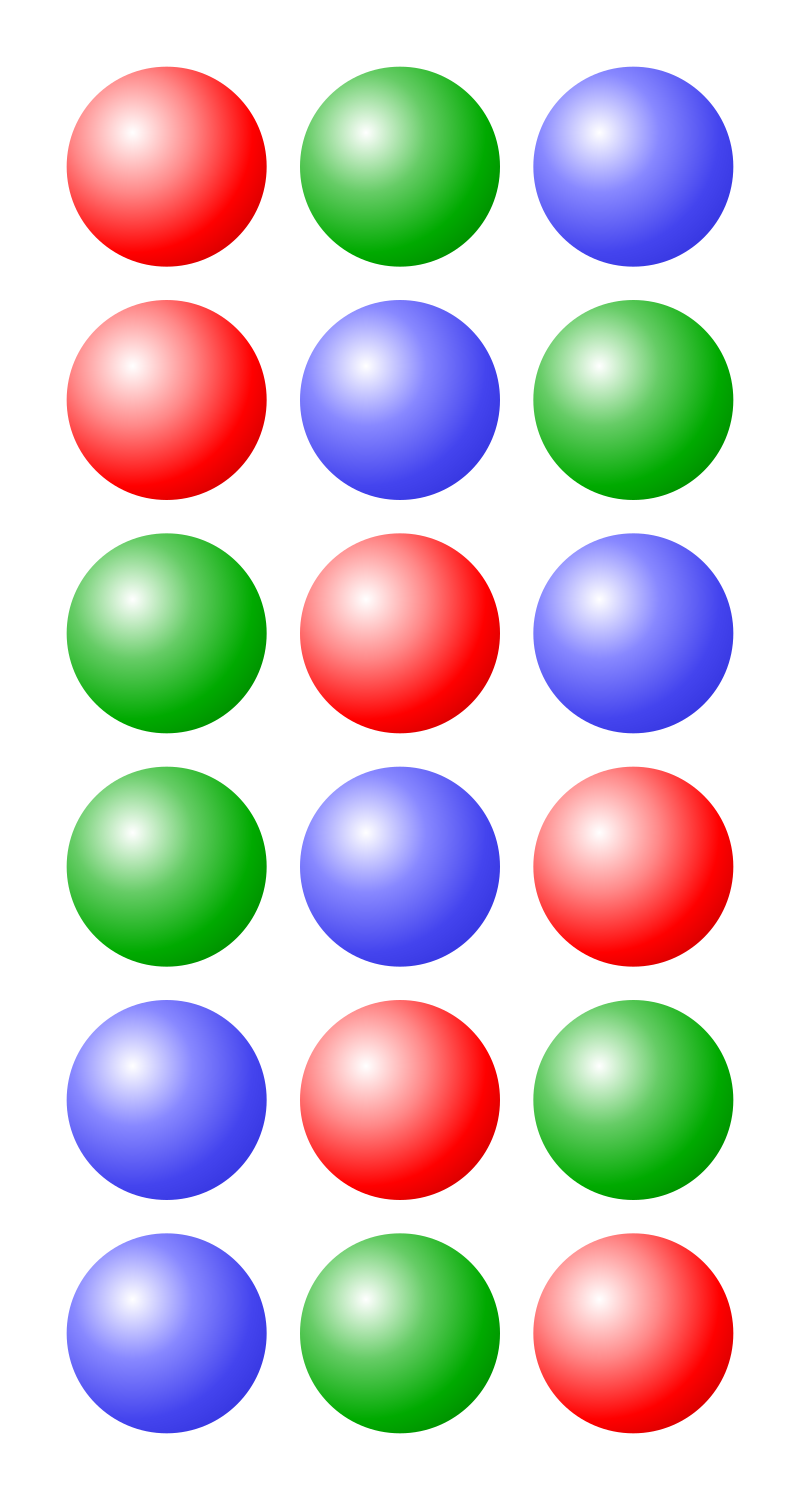 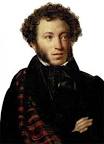 Пример 1. Сколькими способами можно расставить 8 томов собраний 
сочинений А. С. Пушкина на полке?
Решение: P8= 8! = 1 ∙ 2 ∙ 3 ∙ 4 ∙ 5 ∙ 6 ∙ 7 ∙ 8 = 40320.
Ответ:  40320.
Пример 2. Сколькими способами можно составить расписание на один день, 
если в этот день предусмотрено 6 уроков по 6 разным предметам?
Решение: P6= 6!=1 ∙2 ∙ 3 ∙ 4 ∙ 5 ∙ 6 = 720.
Ответ:  720.
Пример 3. Сколько слов можно получить, переставляя буквы в слове Гора?
Решение: P4 = 4! =1 ∙2 ∙ 3 ∙ 4 = 24.
Ответ: 24.
Пример 4. Сколько различных шестизначных чисел, кратных 5, можно составить из цифр 1, 2, 3, 4, 5, 6 при условии, что цифры в числе не повторяются?
Решение: Чтобы число было кратным 5, цифра 5 должна стоять на последнем месте. Остальные цифры могут стоять на оставшихся пяти местах в любом порядке. Следовательно, искомое количество шестизначных чисел, кратных 5, равно числу перестановок из 5 элементов, т.е.
P5= 5! =1 ∙ 2 ∙ 3 ∙ 4 ∙ 5 = 120.
Ответ: 120.
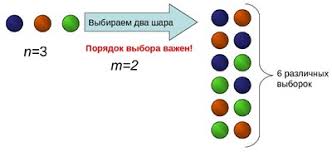 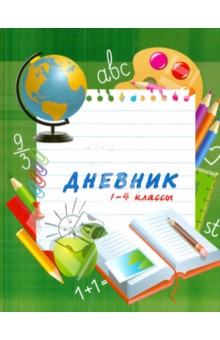 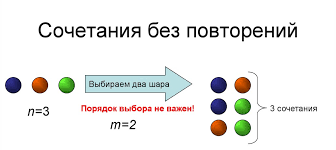 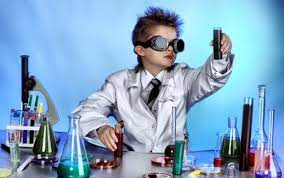 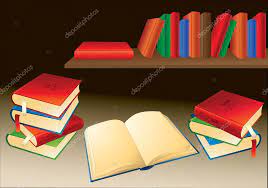 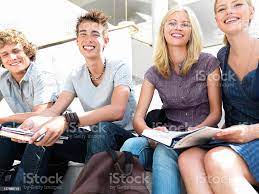 СПАСИБО ЗА ВНИМАНИЕ!